LEGA IN POVRŠJE ANGLOAMERIKE
U str. 36-37
DZ str. 64-65
A str. 132/133 in 138/139
UVODNA NAVODILA
Pripravi si zvezek, učbenik, delovni zvezek in atlas.
Zapiši si naslov v zvezek (prva drsnica).
Prisluhnemo sošolcu/sošolki. Če te ni pri pouku v živo, sledi samo navodilom naprej in samostojno naredi to učno snov (preberi, prepiši, odgovori, reši).
Po pogovoru si bomo zapisali pripravljeno vsebino. 
Samostojno reši nalogo 1 v DZ str. 65.
1. Lega Angloamerike
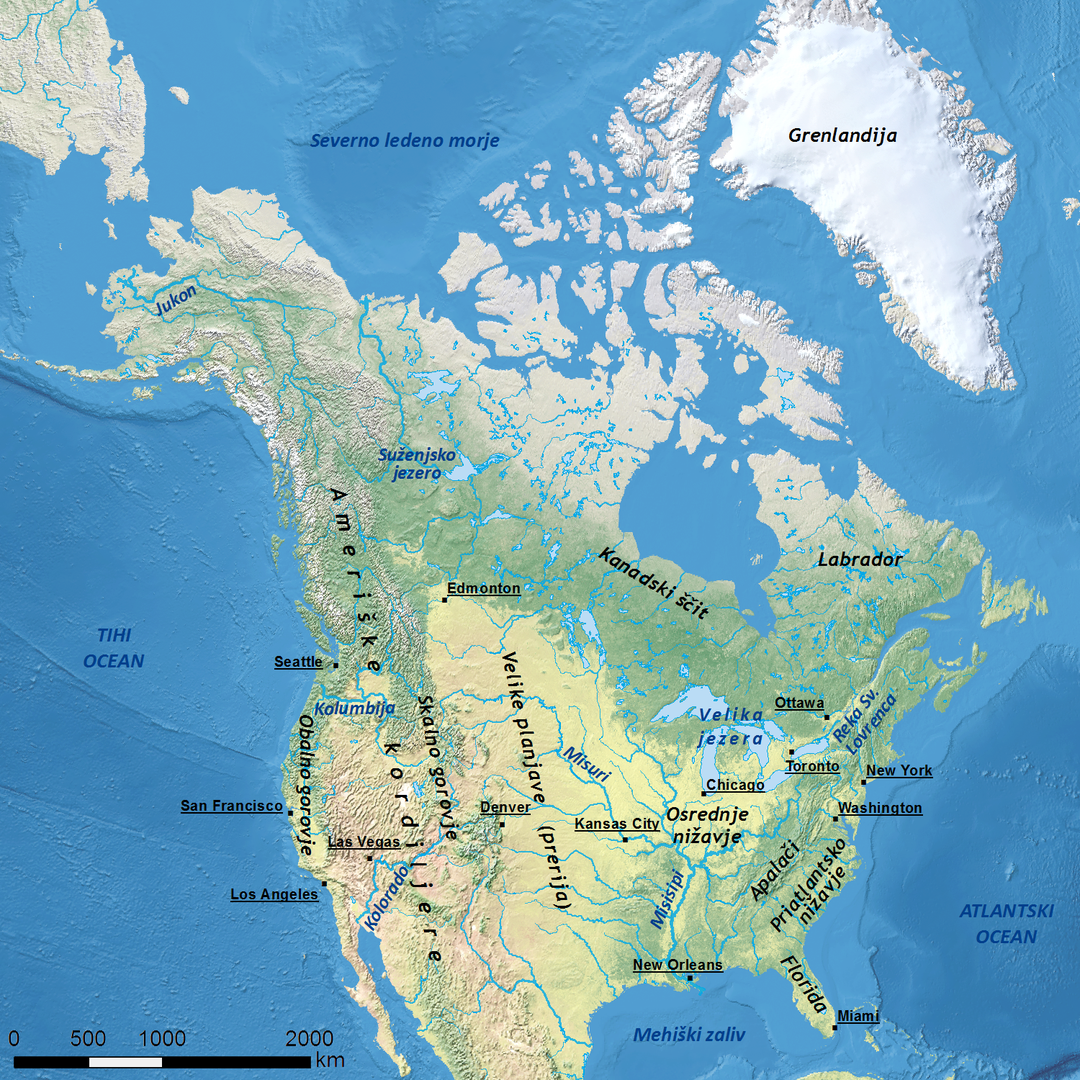 Severna polobla
  S  Severno ledeno morje
	J  S meja Mehike
	V Atlantski ocean
	Z Beringov preliv – Beringovo morje – 
		Tihi ocean
2. Obala
Zelo razčlenjena obala (S, SZ)
	- Otoki (__________)
	- polotoki (___________)
	- zalivi (_________)
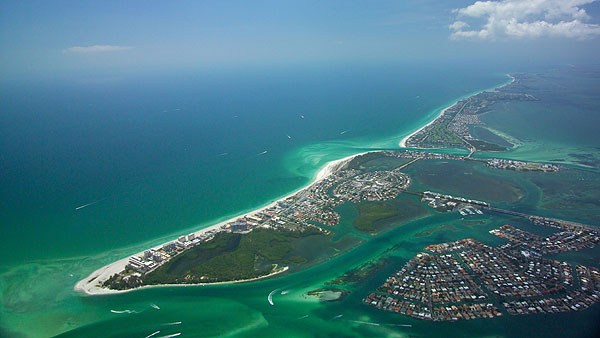 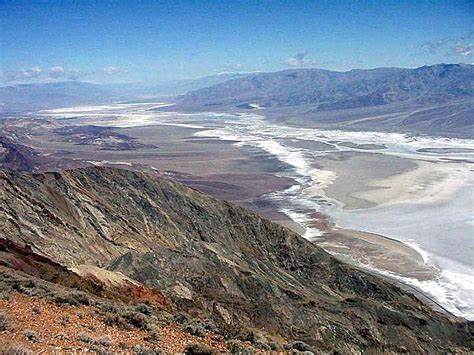 Dolina smrti
3. Površje
a) Mlado nagubano gorovje:
Ameriške Kordiljere – najdaljša gorska veriga na svetu
V Angloameriki (_____________, velike planote in kotline, ___________)

b) Stara gorstva: _____________ in ______________

c) nižine: nižina ob Velikih jezerih, _________________ (Z del Velike planjave), _______________, Kalifornijska dolina)
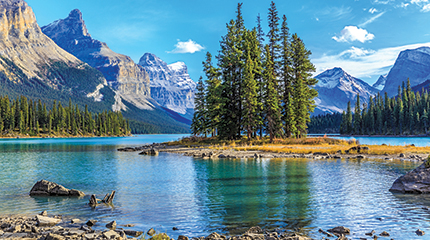 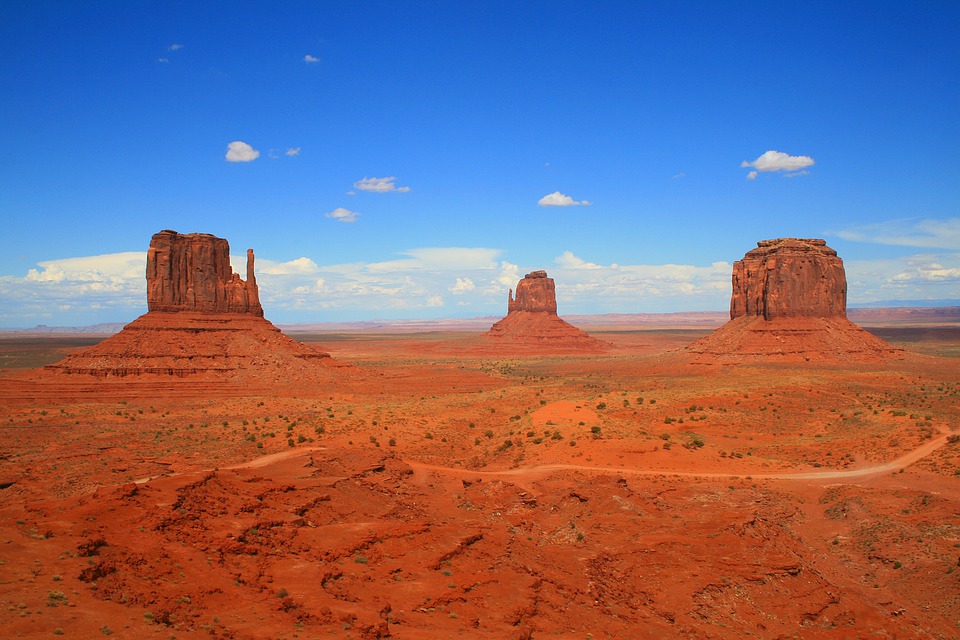 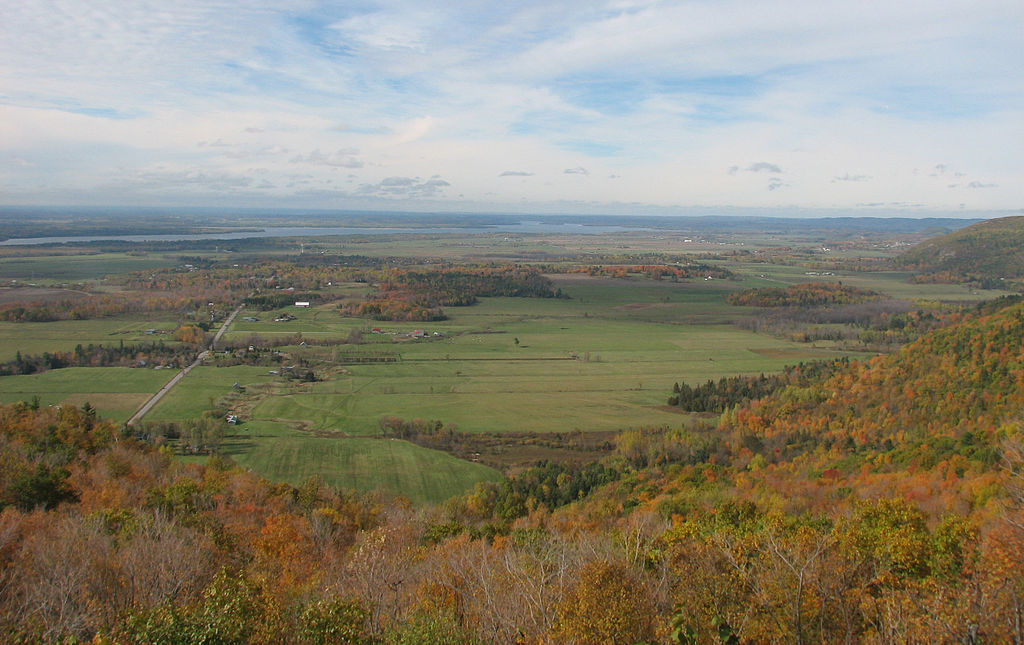 OSREDNJE NIŽAVJE
SKALNO GOROVJE
VELIKA KOTLINA
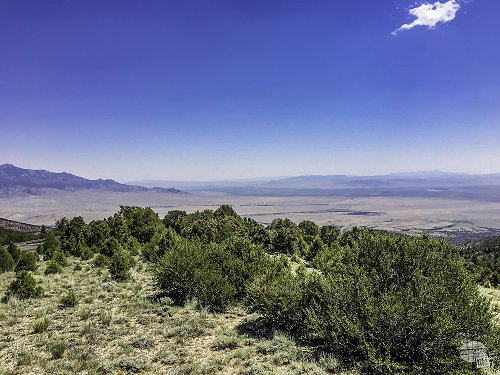 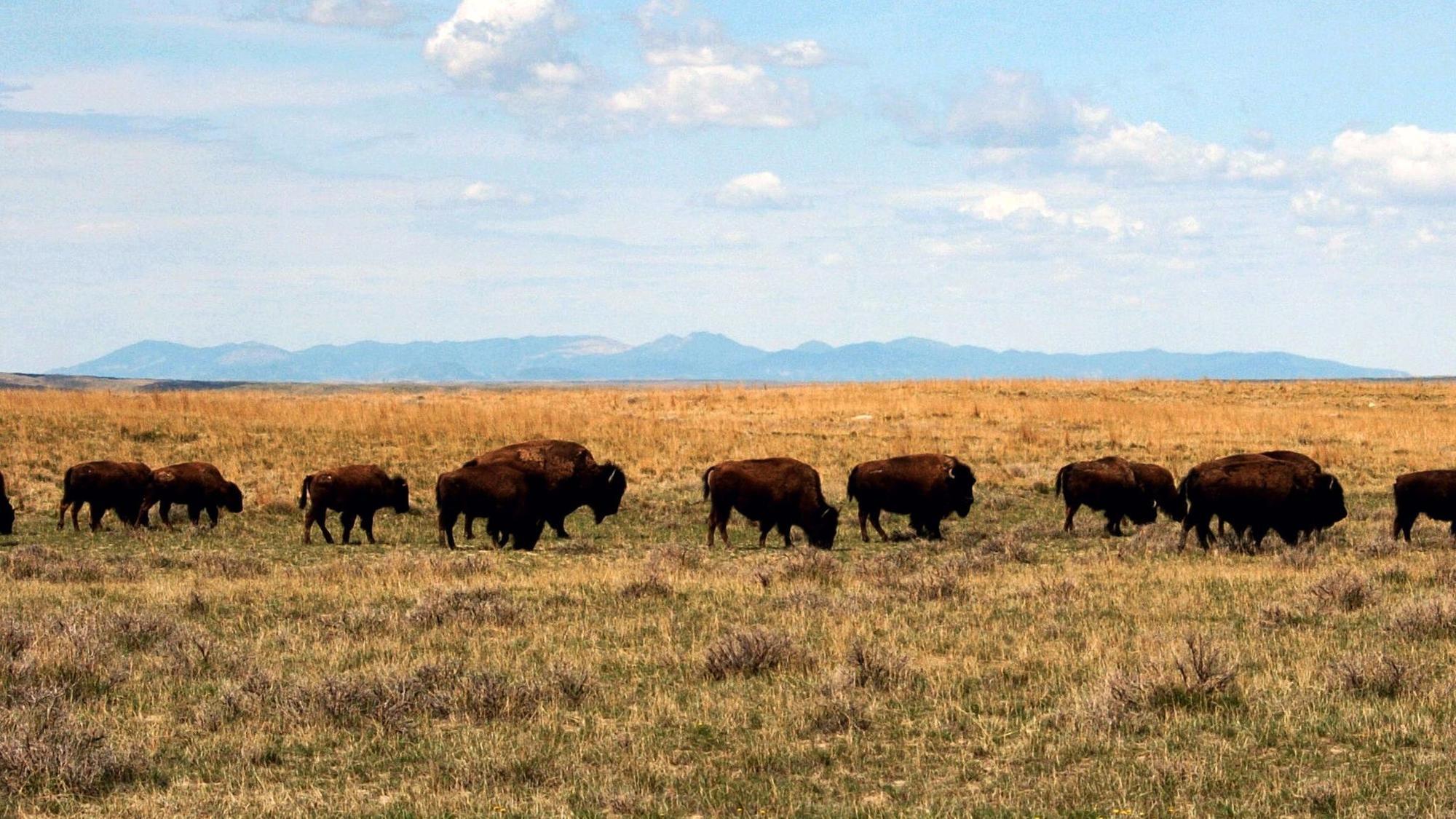 APALAČI
VELIKE PLANJAVE
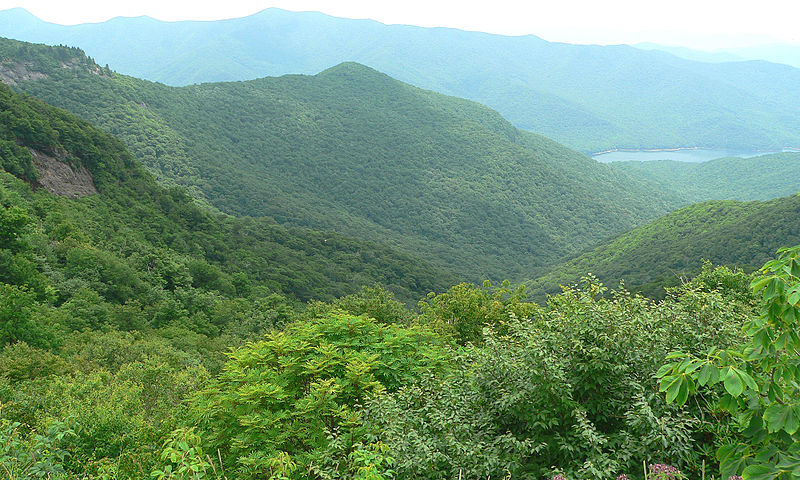 4. Vodovje
a) Največje reke so:
Misisipi s pritokom Missouri (plovna in s kanali povezna do Velikih jezer)
Reka svetega Lovrenca (Niagarski slapovi, povezava do Velikih jezer)
Kolorado, Kolumbija (HE)

b) Katere so značilnosti Velikih jezer? (Odgovor zapiši!)
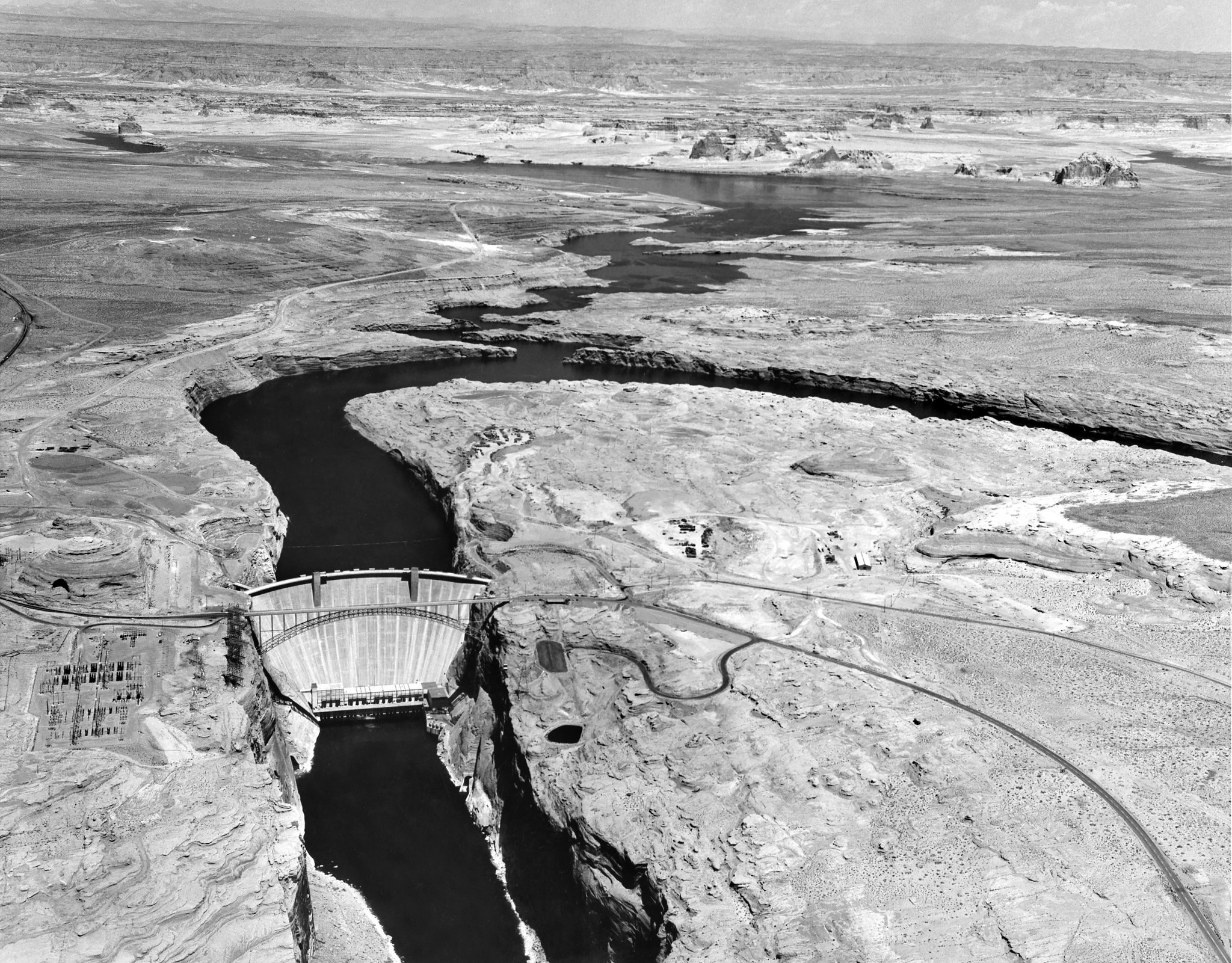